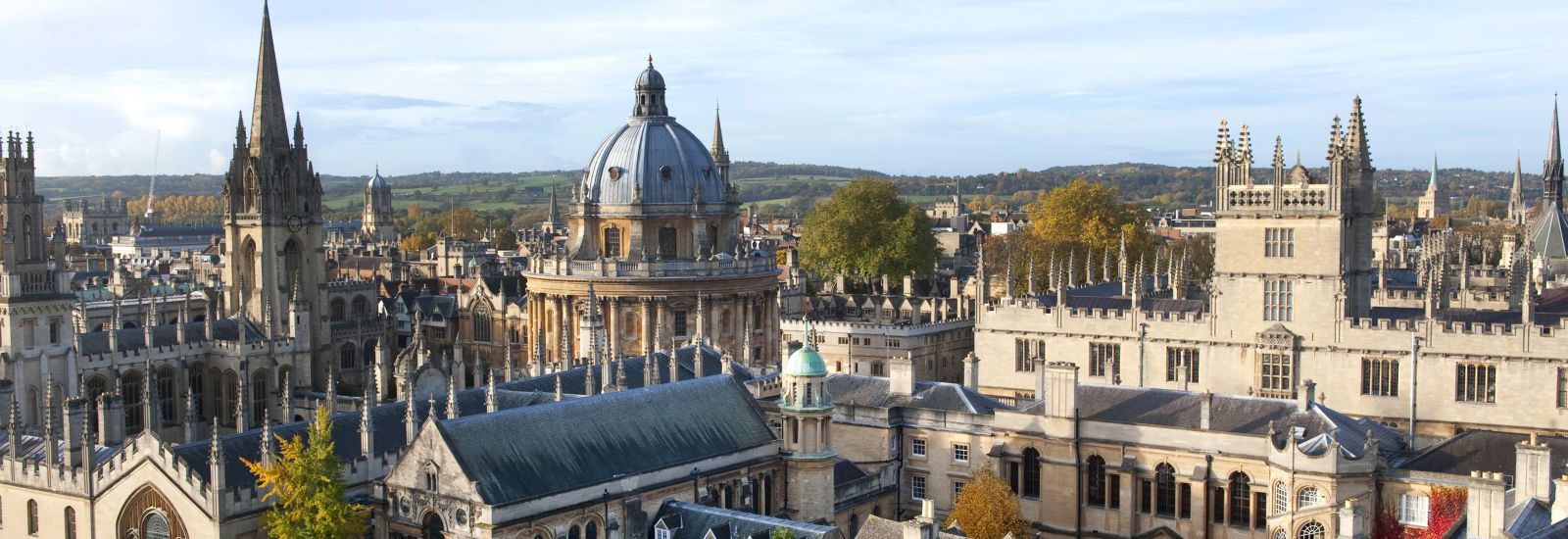 NBI2021: Oxfordshire
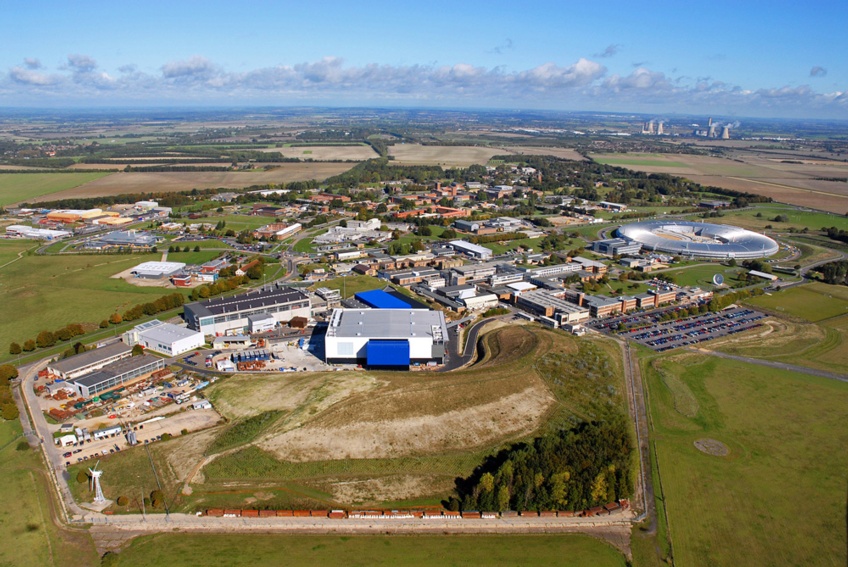 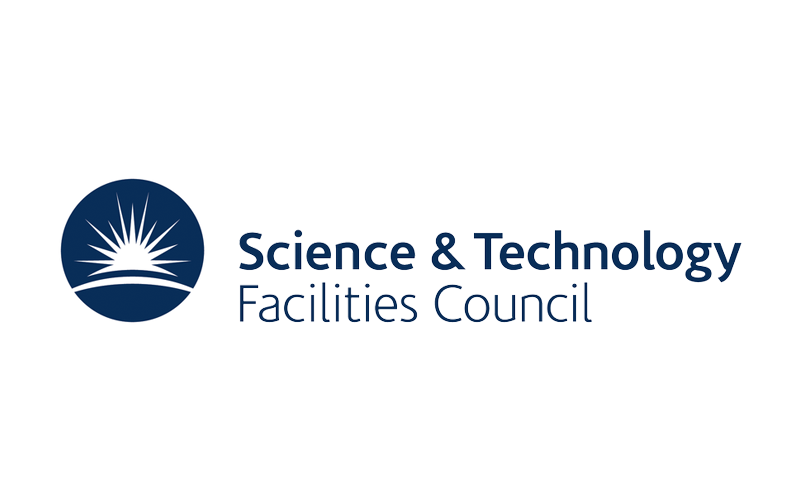 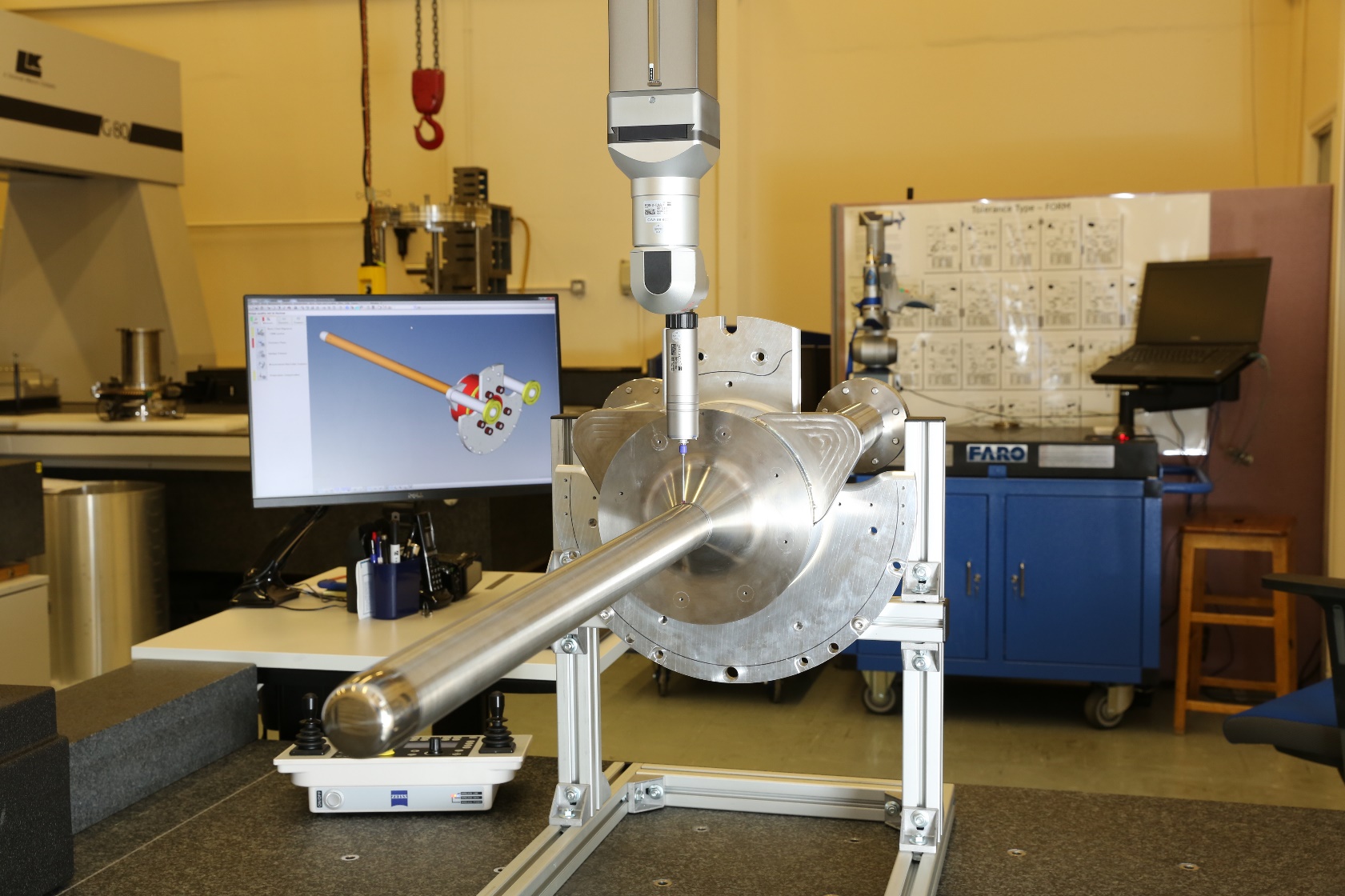 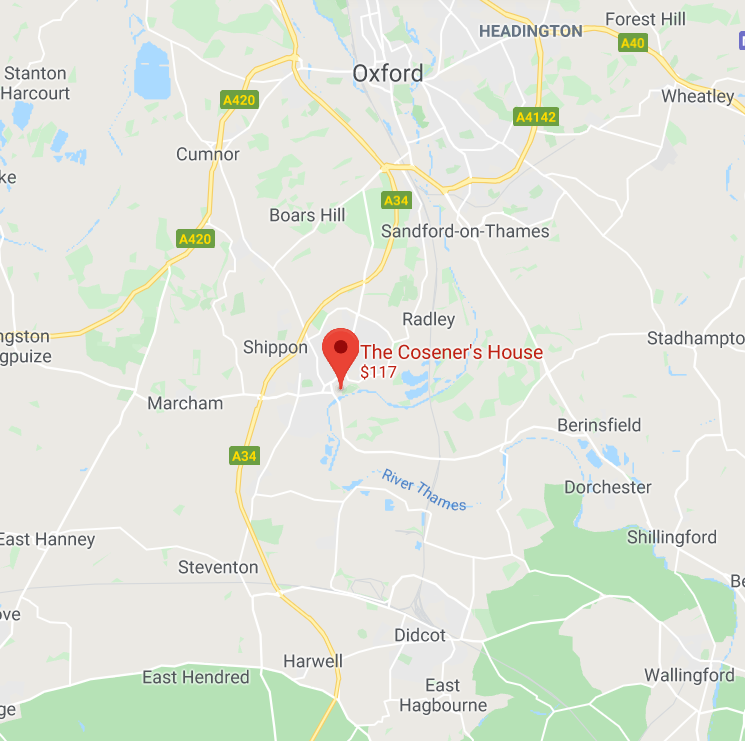 Likely venue: Cosener’s House, Abingdon
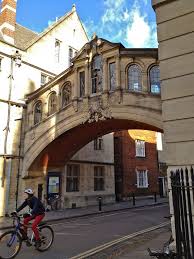 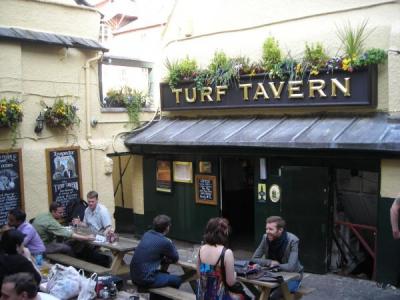 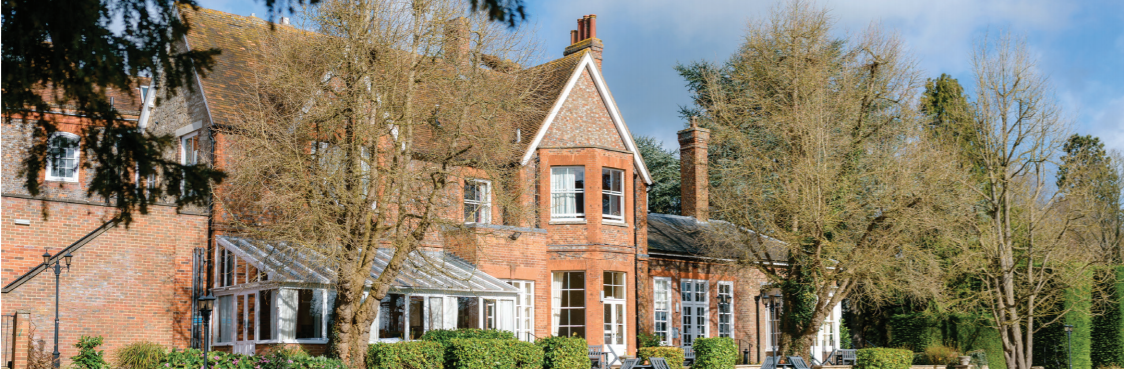 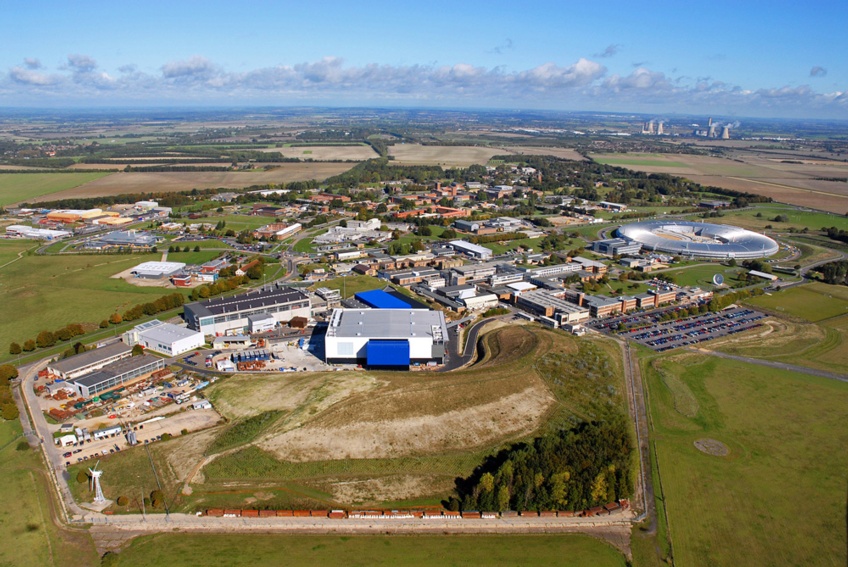 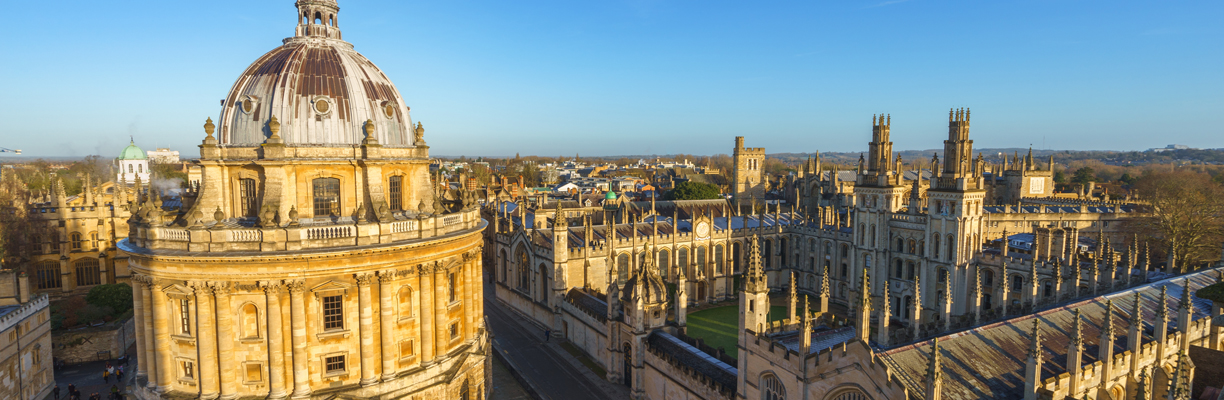 We look forward to seeing you soon!